Quantum advantage from one-way functions
Tomoyuki Morimae (Kyoto University)
Takashi Yamakawa (NTT and Kyoto University)
Crypto 2024, 18min
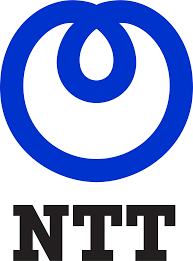 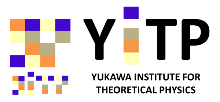 1
Quantum advantage
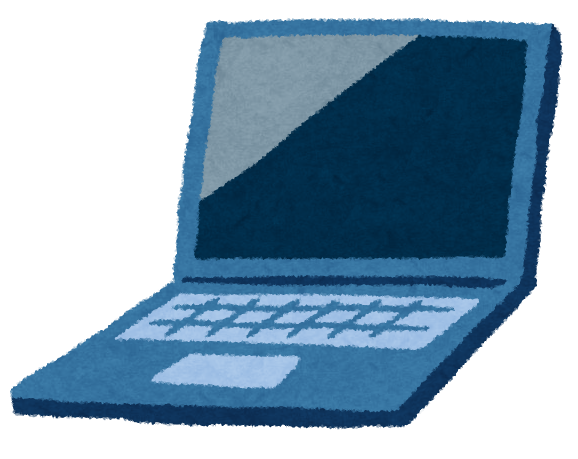 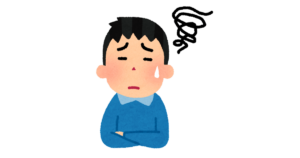 No PPT can solve this
1+1=?
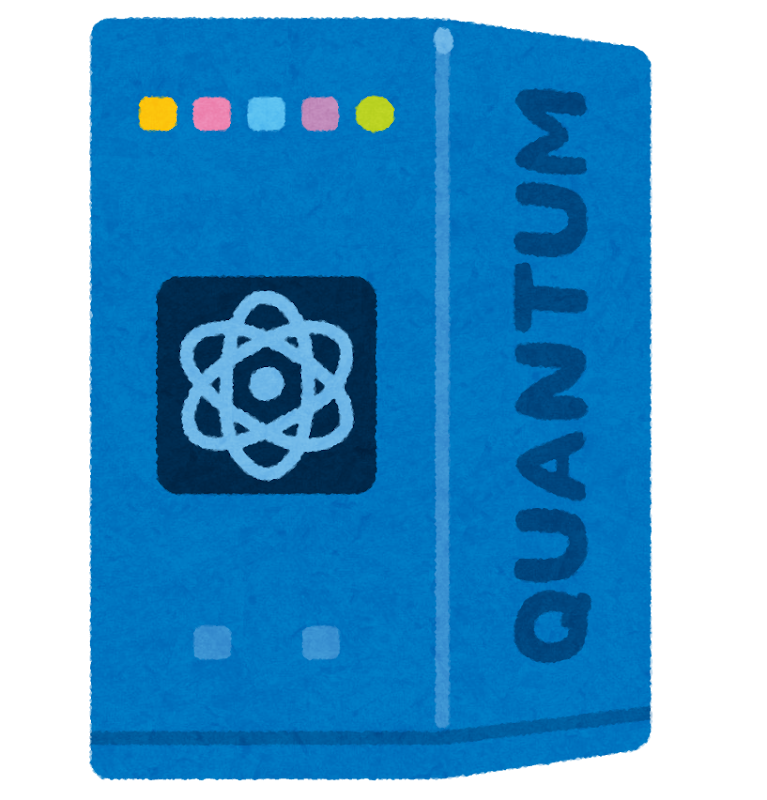 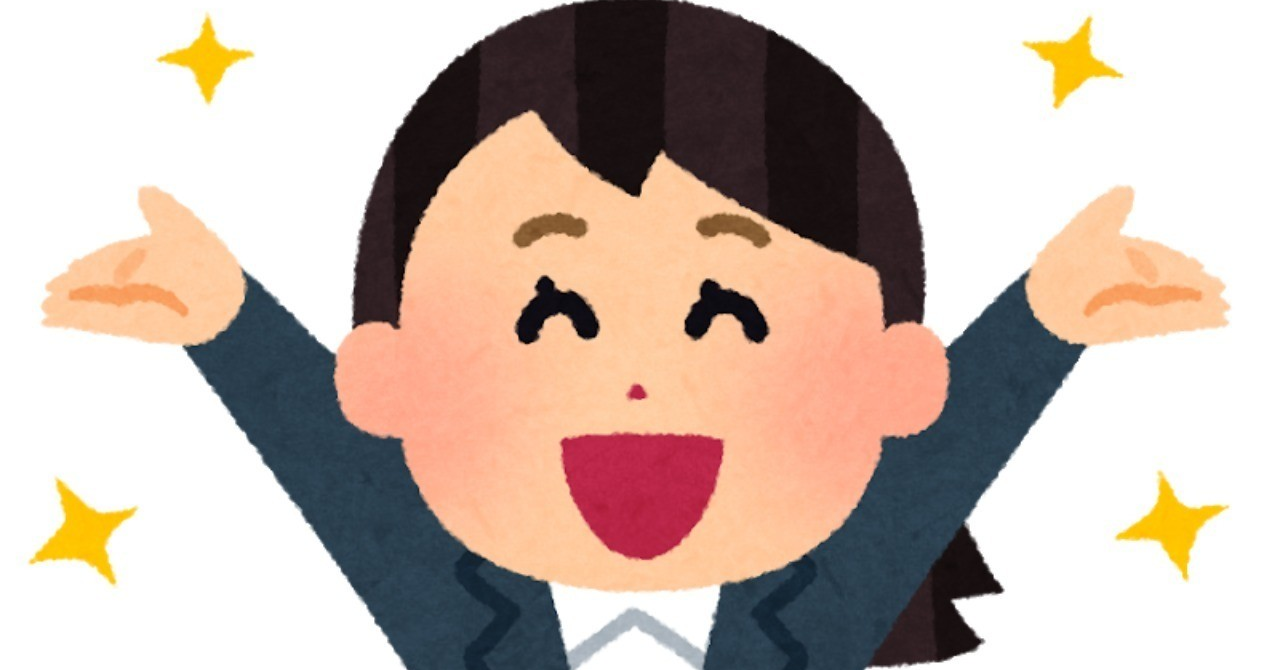 QPT can solve this
2
Previous approaches
(1) Sampling
(2) Searching
(3) Proofs of quantumness
3
Approach １: Sampling
Sample this!
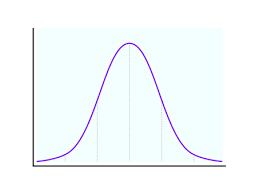 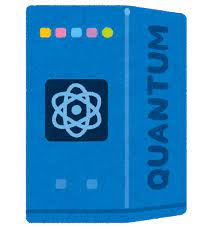 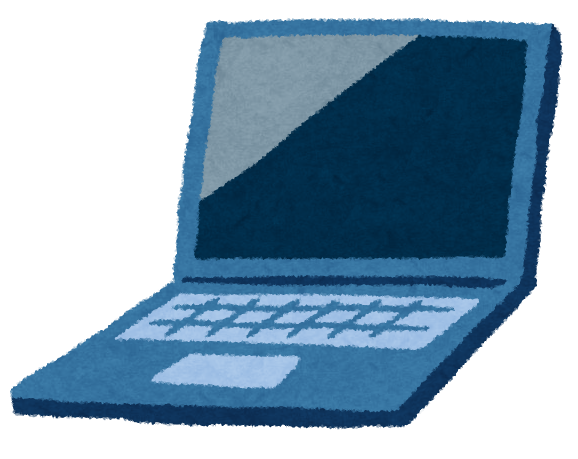 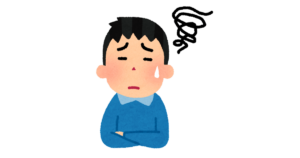 No PPT can sample this
4
Approach 2: Searching
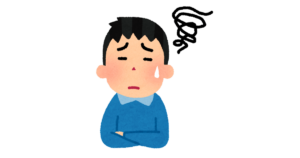 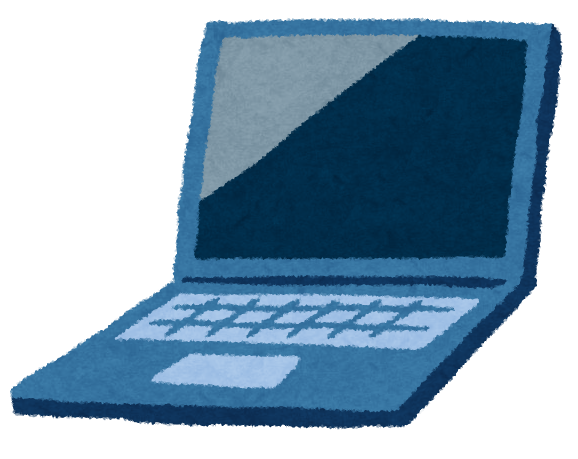 Find x such that f(x)=0
No PPT can find this
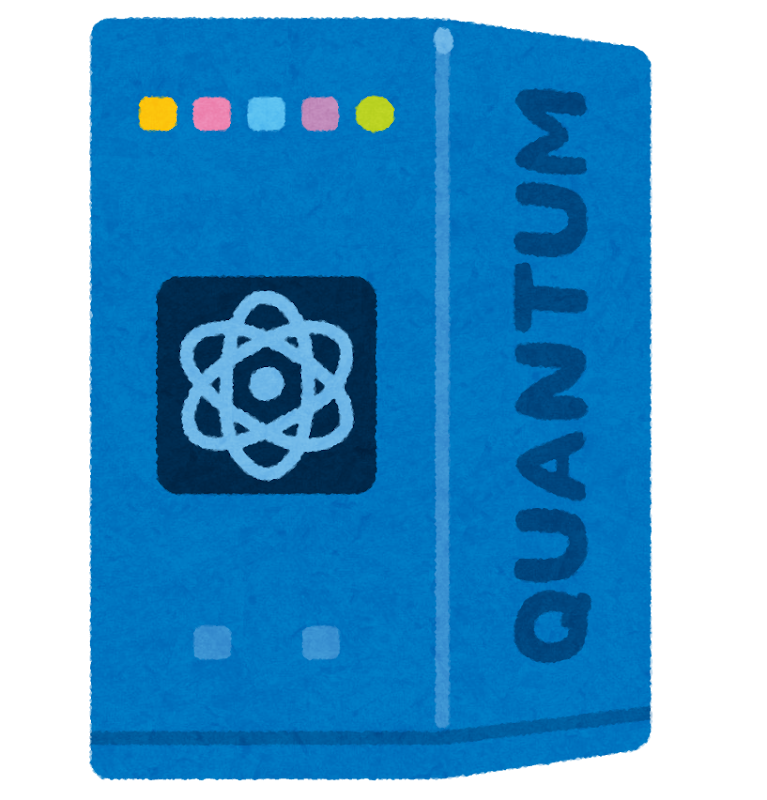 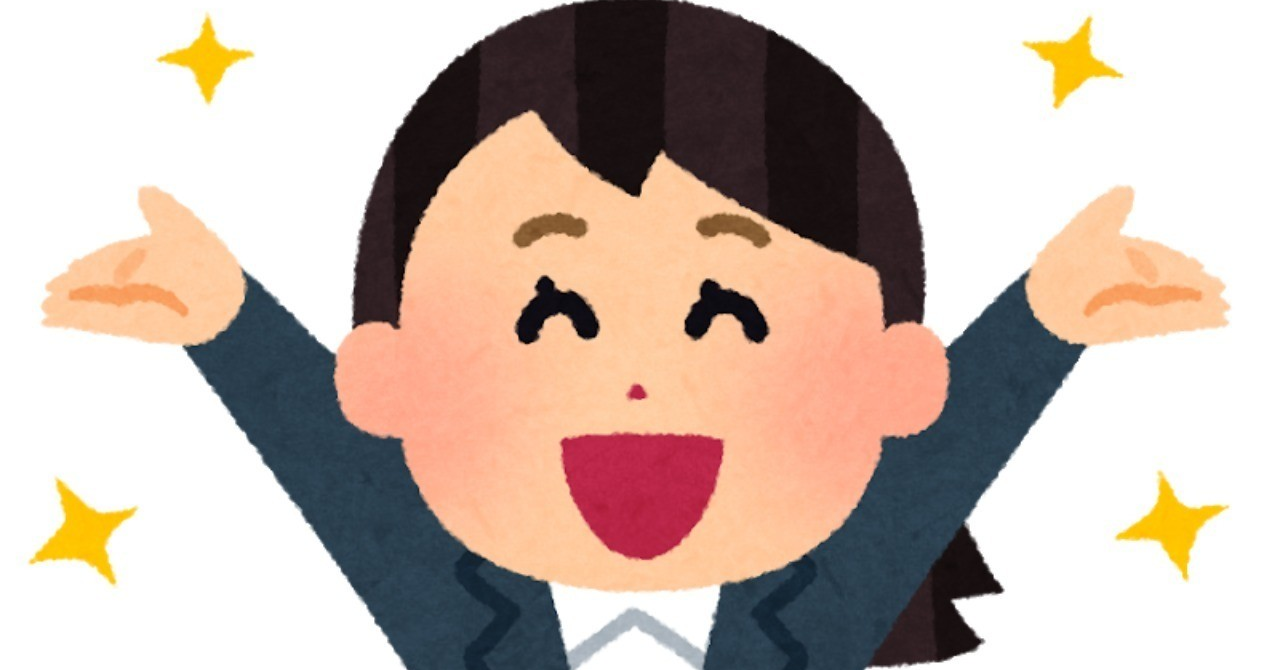 QPT can find this
5
Approach 3: Proofs of quantumness
Accept
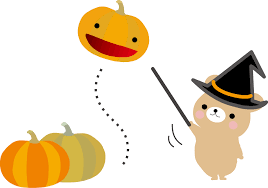 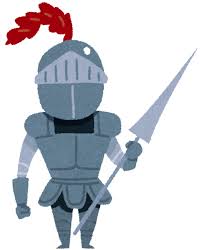 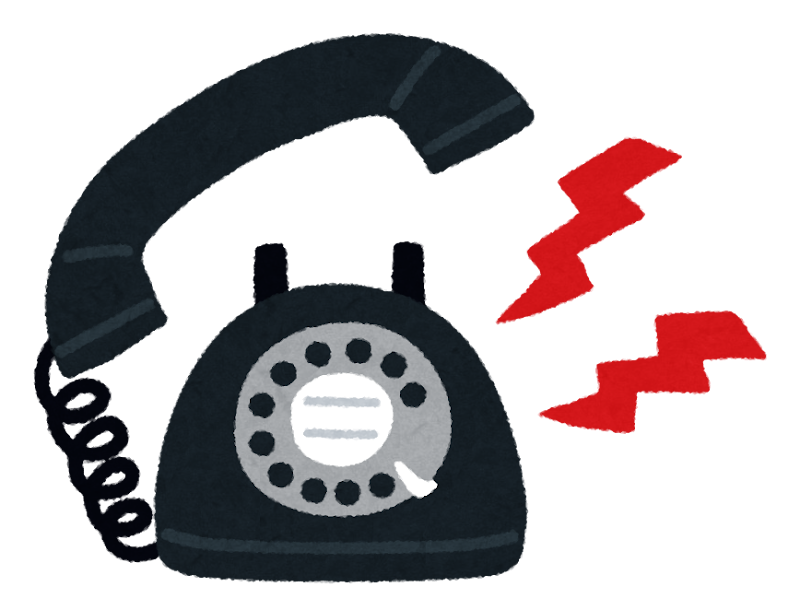 Reject
Prover
PPT verifier
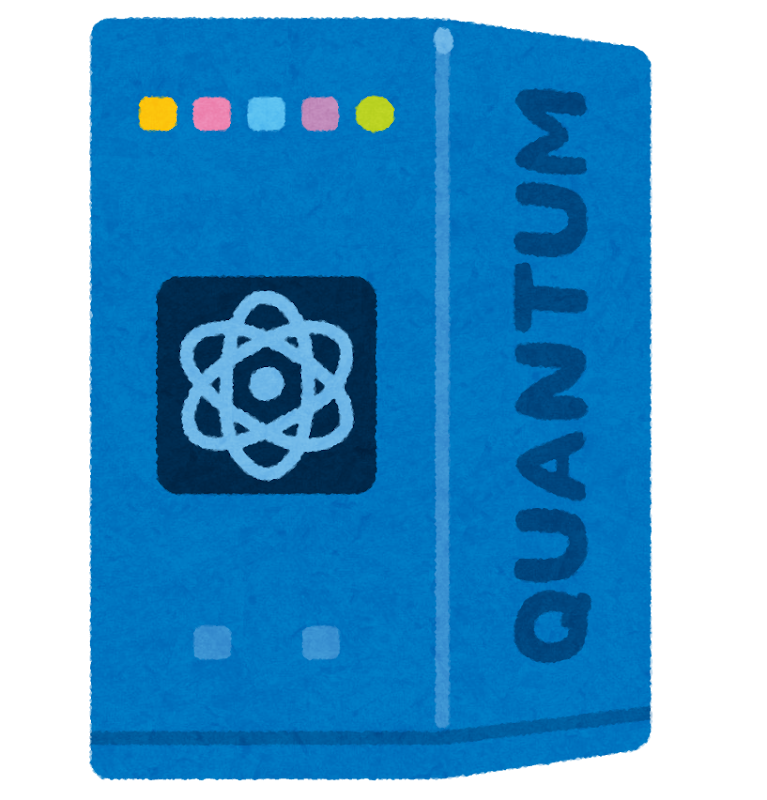 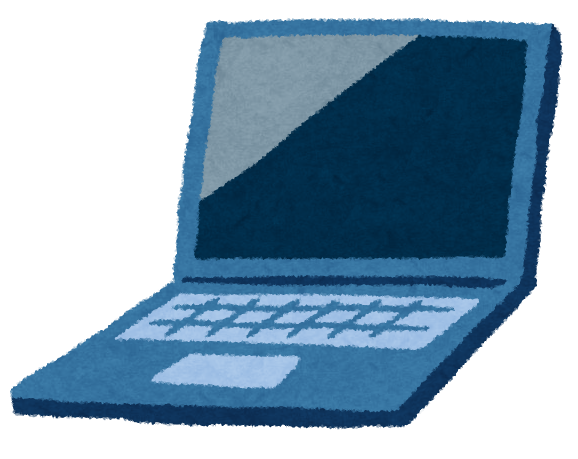 6
Ideal: Unconditionally showing Q advantage
is beyond our current understanding of complexity theory
We need some complexity assumption
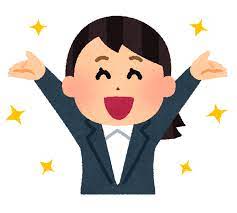 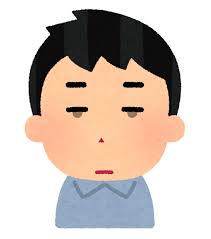 Morimae’s conjecture
P≠NP, OWFs
7
Verifiability
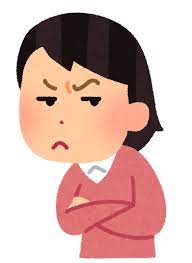 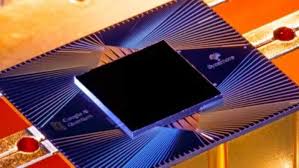 Really quantum advantage?
8
Summary
Can we demonstrate verifiable Q advantage from OWFs?
9
Our result
10
IV-PoQ
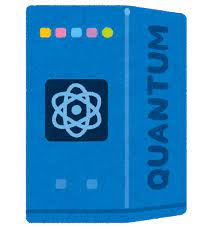 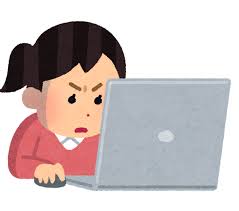 t
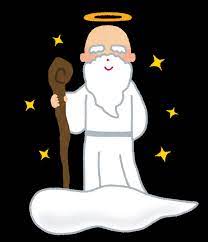 t
Accept/reject
11
Construction
12
PoQ by [KMCVY, Nat. Phys. 2022]
prover
verifier
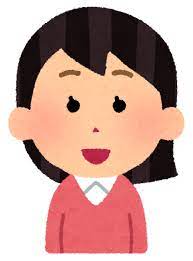 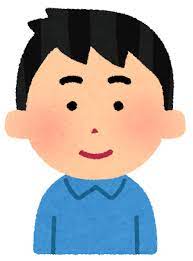 Classical communication
Idea
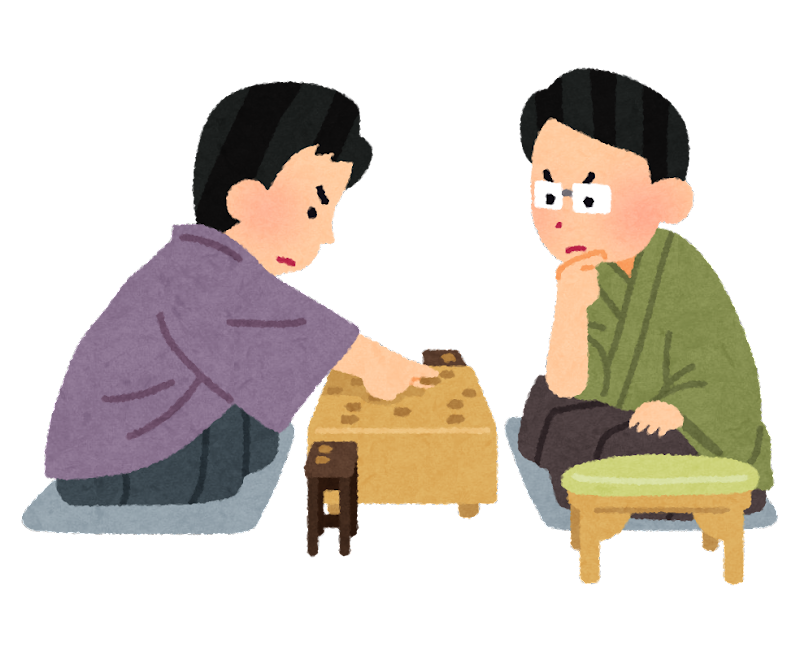 ``Quantize”
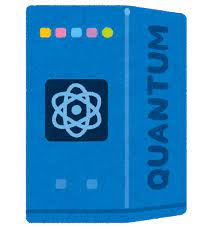 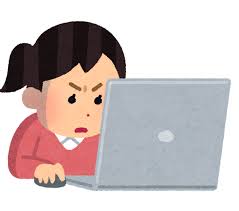 [HNO+09]
Classical OWFs
Classical commitments
(statistically-hiding and
Computationally-binding)
Inefficient-verifier 
proofs of quantumness
PoQ by KMCVY22
14
Classical commitments
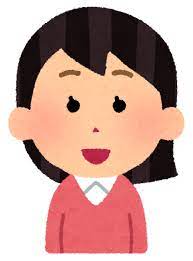 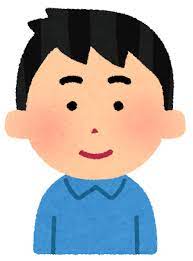 PPT Receiver
PPT Sender
15
Quantization
Prover
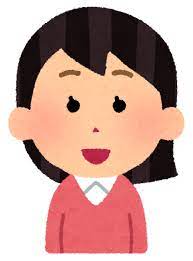 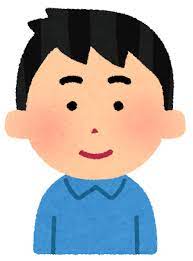 PPT Receiver
QPT Sender
Verifier
16
Hashing technique
Prover
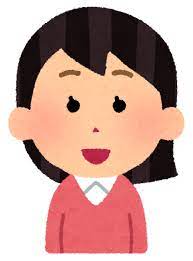 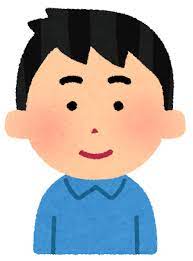 PPT Receiver
Verifier
17
Soundness
Prover
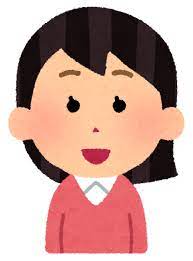 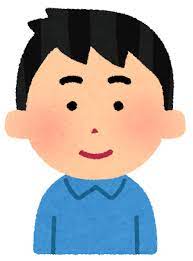 PPT Receiver
QPT Sender
Verifier
18
Verification
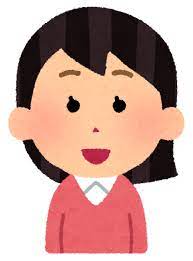 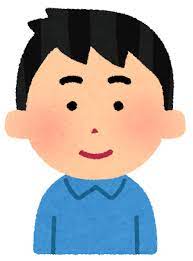 PPT Receiver
19
Our result
20
Open problems
(1) Can we construct PoQ from OWFs?
(2) Can we show it is impossible?
(3) Can we construct IV-PoQ from P≠NP?
21
Thank you!
22
Classical commitments
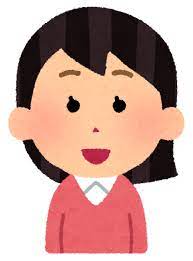 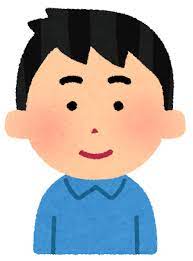 PPT Receiver
PPT Sender
23
Coherent execution of classical commitments
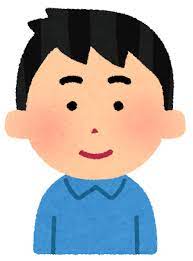 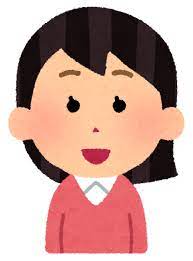 PPT Receiver
24
Coherent execution of classical commitments
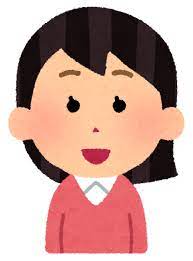 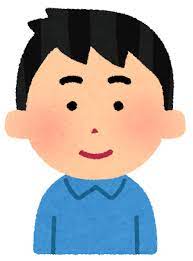 PPT Receiver
Then, we can run PoQ of [KMCVY22]
However, in general not…
25
Problems
To achieve this,
→Statistical hiding of the commitment!
→Random guess works!
26
PoQ by [KMCVY, Nat. Phys. 2022]
prover
verifier
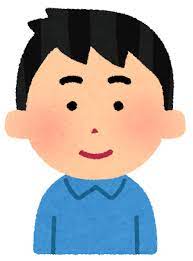 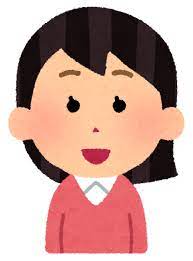 If c=0, computational-basis measurement

If c=1, another measurement
Measurement result
Classical commitments
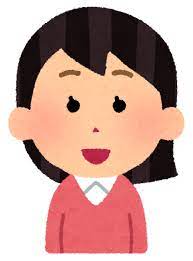 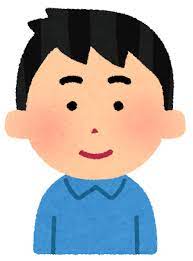 PPT Receiver
PPT Sender
Soundness is also OK!
28